Save water
Index
 1. Why water is important?
Misuse of water.(images)
 3. How can we save water?
        4. Why do we have to save water?
Why water is important?
Water is important, because without water all plants will stop growing and die.
   And if there are no plants or water, all animals will lose their food and shelter, then finally humans will also die and Earth will become one lifeless planet .
Misuse of water
When we take shower we waste big amount of water!

Sometime we forget to turn off the tap!

Keep the tap open when we are washing dish, cups etc.
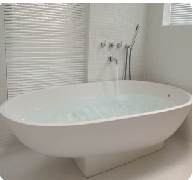 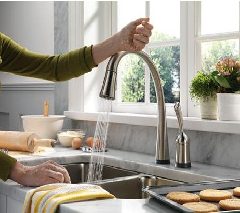 We  have  to  cut  this  type   of   situation!!
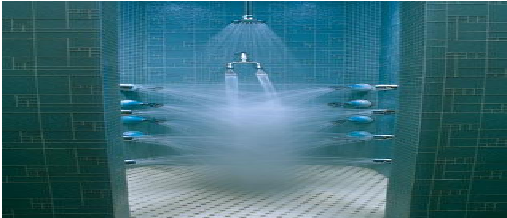 How can we save water?
We can save water in the following ways:-

We can use rooftop rain water harvesting.

We can use bucket when we are taking shower.

After using water immediately turn off the tap.
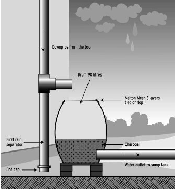 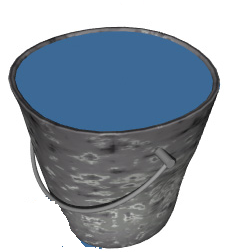 This is the example of saving water.
1. Rooftop rain water harvesting.


2. Use bucket when we are taking shower.


3. After using water immediately     
    turn off the tap
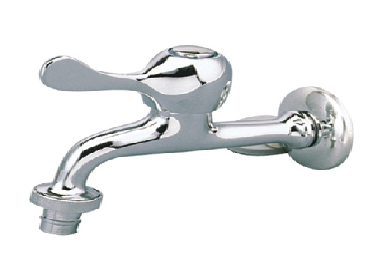 The story of waste and save …
Save
Waste
Now it is 2059,  our drink able water is more than salty water. We tried to make the Earth peaceful and now our dream has come true! Now  people do  not have to worry  about their drinking water. And we will pass on this situation to our new generations.
HURRAY!! We have done it
Now it is 2059,  only salty water is left on the Earth.
    Life is going less and less,  finally there are only 100 people in the world.
    Even  people who are alive are hungry and poor. Soon there will be no people on the Earth.
So friends its high time that we started thinking about this life saving resource!!!
Waste
save
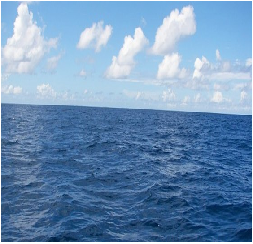 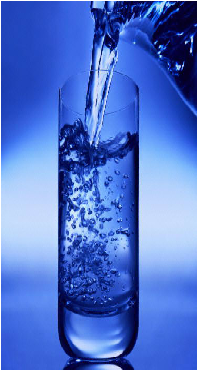 Thank you for  watch ing my 
Power point presentation.
---- Hyeon Jo lee